О ВОЗМОЖНОМ ПОДХОДЕ К ТИПОЛОГИИ ЖИЗНЕННОГО ПРОСТРАНСТВА ЛИЧНОСТИ
Наталия Александровна Кондратова, 
доцент кафедры психологии Новгородского государственного университета им. Ярослава Мудрого
Большой хаотичный, непредсказуемый мир
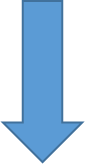 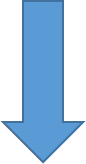 Жизненные отношения


Жизненный мир
Жизненный мир
Человек как субъект
Наиболее значимое (любимое, интересное), «свое», могу контролировать  
=
Жизненное пространство личности
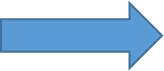 Жизненное пространство личности –
наиболее значимая (близкая, любимая, интересная и т.п.) для самого человека часть его жизненного мира, определяющая субъективно наиболее важные для него стороны его жизнедеятельности; 
конституируется активностью субъекта, связанной с реализацией им собственных стремлений; 
репрезентировано в ее образе мира в первую очередь смысловым конструктом «свое – чужое».
Теоретические истоки понятия «жизненное пространство личности»
Курт Левин: «жизненное пространство» – «человек и психологическая среда, как она существует для него»;
Гордон Олпорт: «проприум» – «достояние», чувство «свойственного нам», создает внутреннее единство личности.
Семиосфера (семиотическое пространство)
– понятие, введенное в семиотику Ю.М. Лотманом для понимания и объяснения закономерностей функционирования культуры.
Принцип организации жизненного пространства личности и характер динамических процессов в нем сопоставимы с принципом организации и динамическими процессами, происходящими в семиосфере.
Структурная организация жизненного пространства личности:
центр (ядро), 
периферия и 
 граница(ы).
Динамические процессы, происходящие в жизненном пространстве личности: континуум процессов и состояний, крайними проявлениями которых являются процессы отождествления, создающие его ядро и процессы обособления, формирующие его границы.
Центр (ядро) жизненного пространства личности – сфера максимальной эго-вовлеченности субъекта (Г. Олпорт),
образован объектами, которые представляют для него наибольшую ценность, переживаются не просто как «свои», но как часть себя. 
По направлению от центра к периферии жизненного пространства эго-вовлеченность личности снижается. 
Периферия жизненного пространства: объекты и явления, степень субъективной значимости которых более низка.
Граница(ы) жизненного пространства личности
(реальные физические преграды, социальные нормы, психологические маркеры - «психологические границы»), 
способствует осуществлению функции контроля за «своим» пространством,
средство регуляции открытости и социальной доступности субъекта для других;
место встречи «своего» и «чужого».
Типы жизненного пространства личности
Основания для выделения типов:
количество и разнообразие элементов жизненного пространства: его «широта – узость»;
степень представленности в нем «большого» мира: его «открытость – закрытость»;   
представленность и соотношение элементов, относящихся к «внешнему» или «внутреннему» пространству: «внешне/внутреннецентрированность – полицентрированность».
Типы жизненного пространства как некоторая последовательность условных областей, располагающихся между полюсами:
узкие, закрытые, «внешне/внутренне-центрированные» – 
….
относительно широкие, полуоткрытые, «человекоцентрированные», 
относительно широкие, полуоткрытые, «деятельностноцентрированные».
….
широкие, открытые, полицентрированные.
Типы жизненного пространства
1) узкие, закрытые, внешнецентрированные; 
2) узкие, закрытые, внутреннецентрированные;
3) относительно широкие, полуоткрытые, внешнецентрированные; 
4) относительно широкие, полуоткрытые внутреннецентрированные; 
5) относительно широкие, полуоткрытые, полицентрированные; 
6) относительно широкие, полуоткрытые, человекоцентрированные;
7) относительно широкие, полуоткрытые, деятельностноцентрированные;
8) широкие, полуоткрытые, внешне- или полицентрированные;
9) относительно широкие, открытые, внешне- или полицентрированные;
10) широкие, открытые, полицентрированные.
Жизненное пространство личности не статично
Особенности динамических процессов в жизненном пространстве отражают и выражают особенности становления, «движения» личности. 
Пульсация: открылся, расширился, встретился с новым – закрылся, вернулся к привычному, устойчивому, «своему», прибавив к нему что-то новое.
Благодарю за внимание!

nkondratova@mail.ru